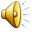 [Speaker Notes: Педагог-воспитатель  Дидманидзе Л.Л.]
[Speaker Notes: Презентацию подготовила педагог-воспитатель Дидманидзе Л.Л.]